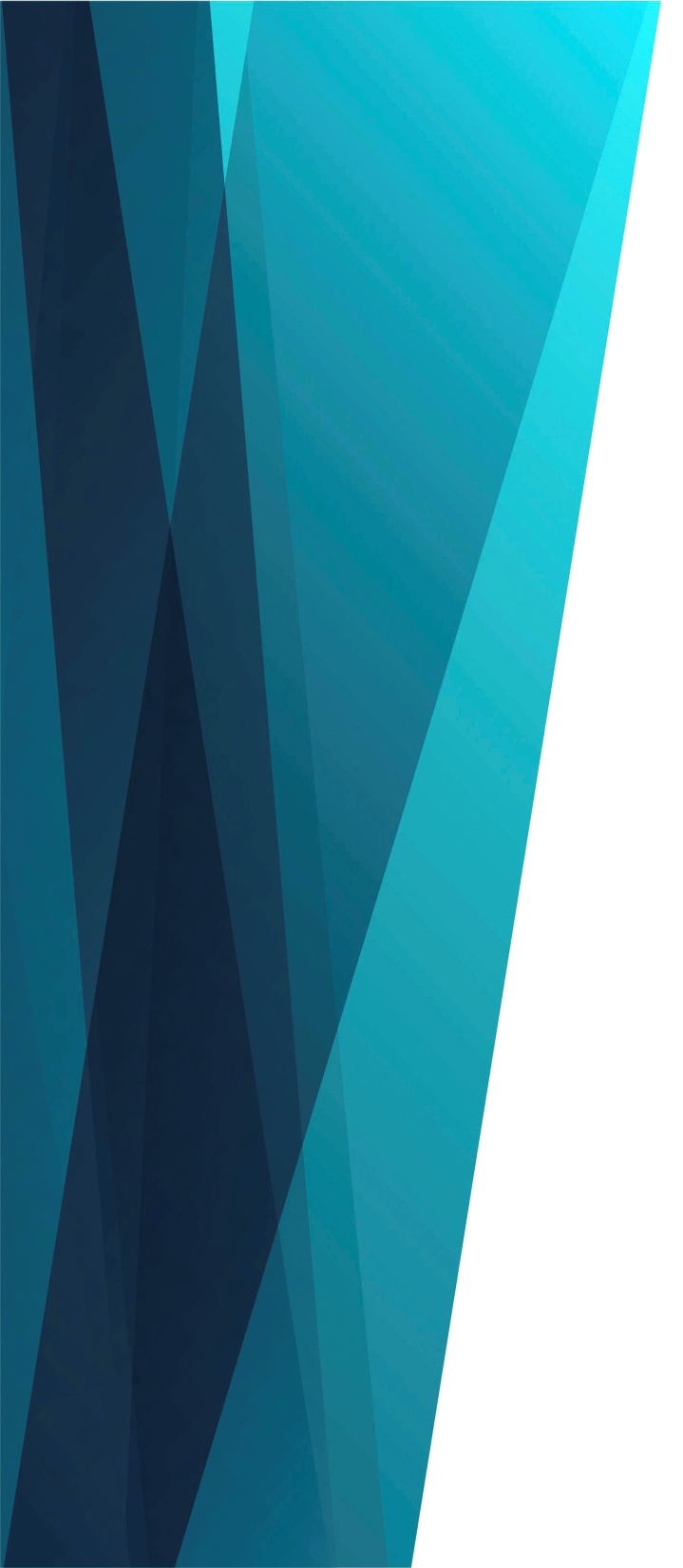 Рождественская весть
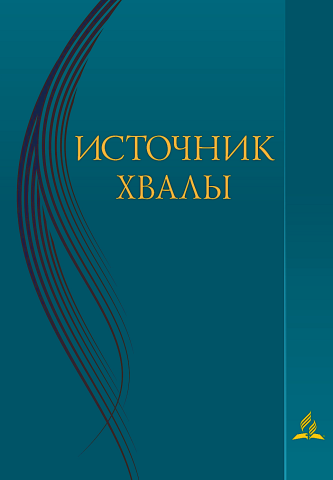 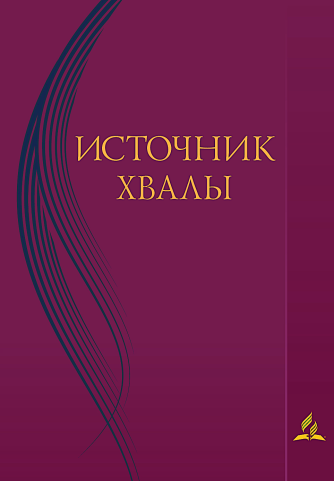 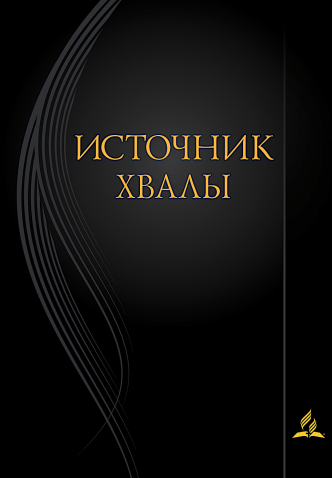 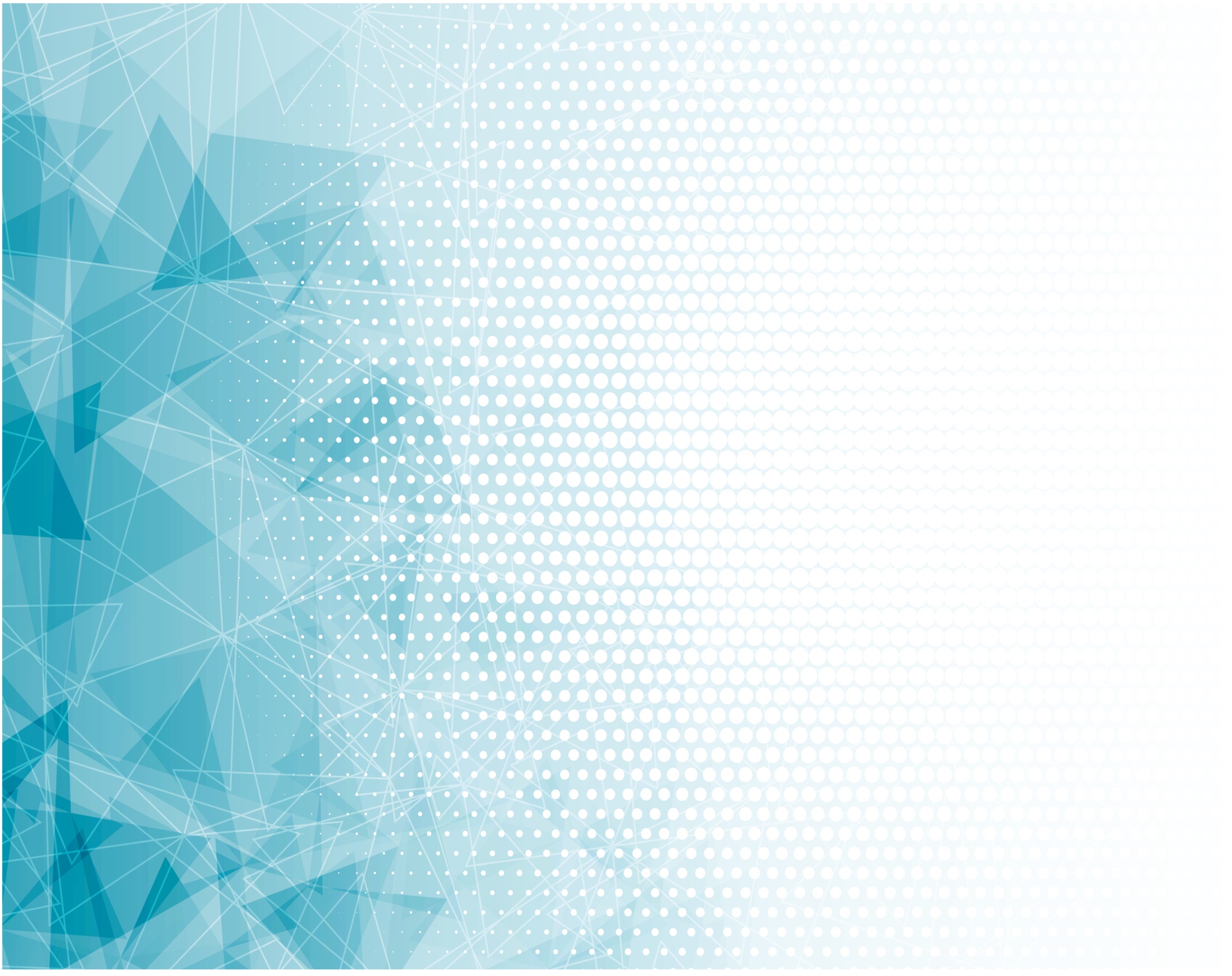 Эта весть сквозь 
Столетья летит-
Иисус в Вифлееме родился.
На земле весть звучит,
В небесах весть звучит:
Во плоти Бог 
На землю явился.
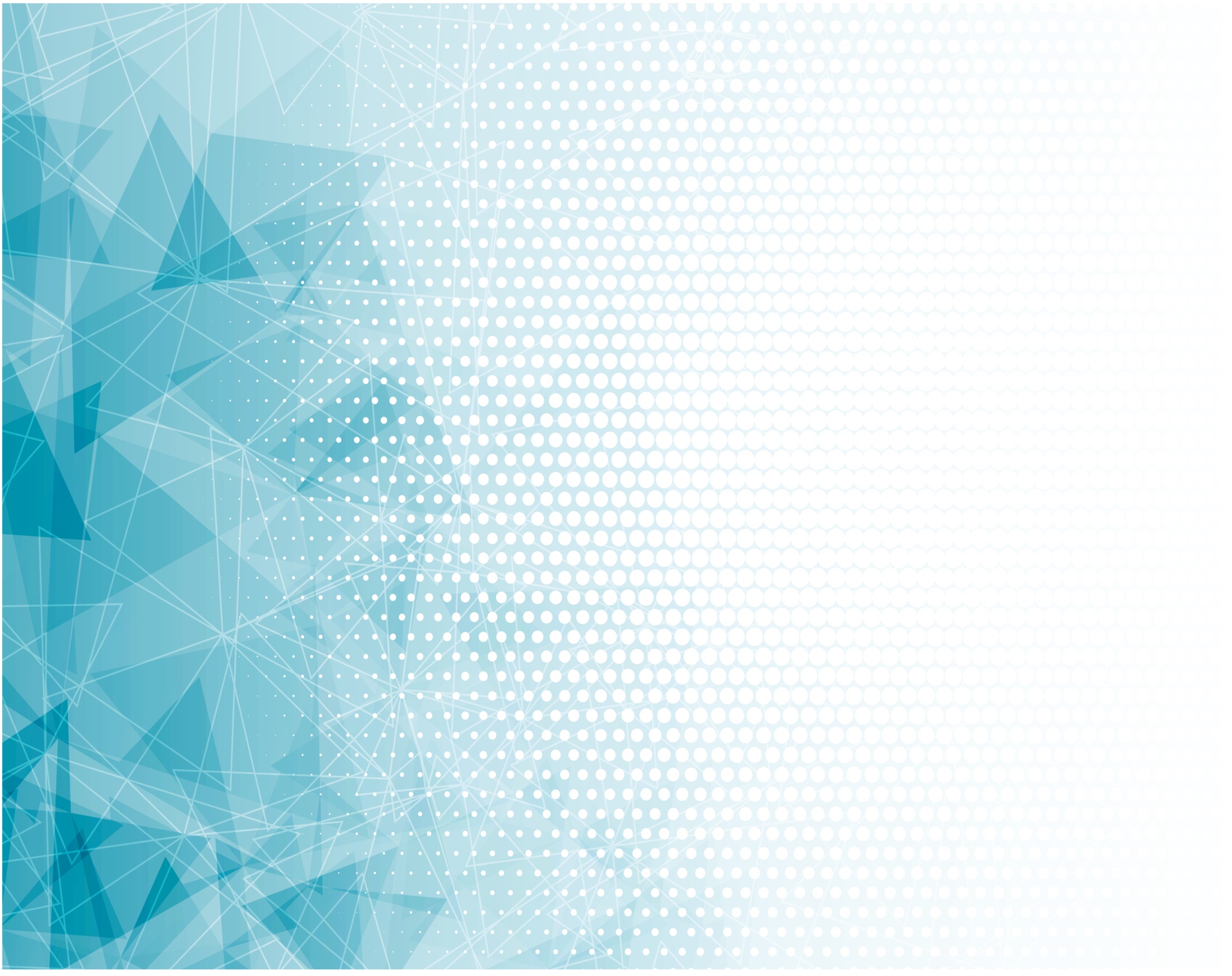 Не в хоромах, 
Не в пышных дворцах-
В бедных яслях 
Спаситель родился.
В тот же миг зазвучал 
Гимн хвалы в небесах:
Во плоти Бог 
На землю явился.
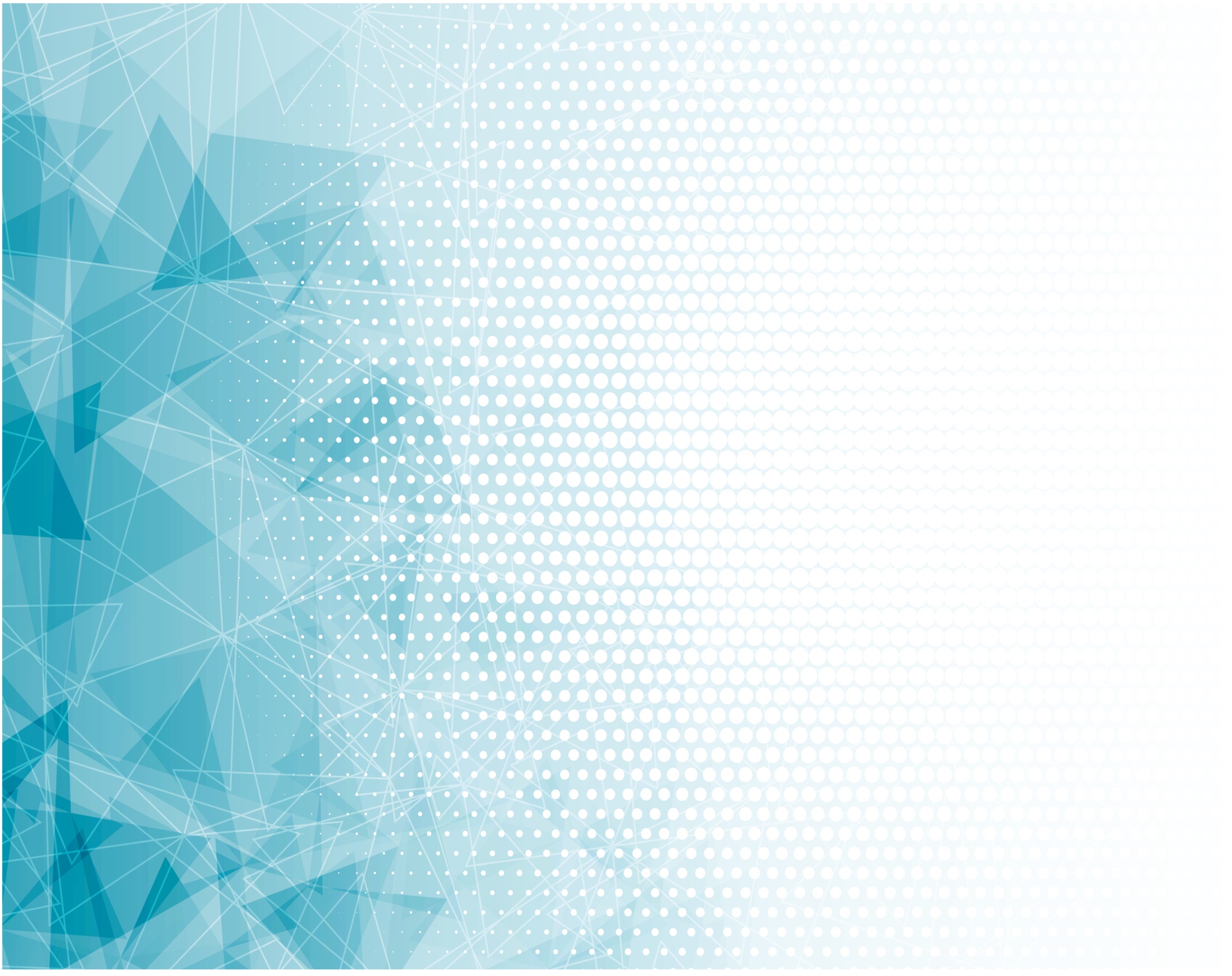 Весть благая 
Сегодня звучит-
Иисус в Вифлееме 
Родился.
Эту весть ничего 
Никогда не затмит:
Во плоти Бог 
На землю явился.